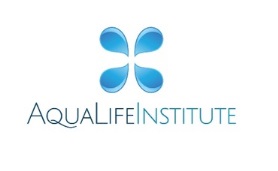 ZUBNÍ ZDRAVÍ DĚTÍzpráva z průzkumu
Metodika
Východisko:
Společnost Médea Research realizovala pro AquaLife Institute kvantitativní výzkum, jehož cílem bylo zjistit, jak rodiče dětí, které navštěvují 1. stupeň ZŠ řeší jejich pitný režim a zubní zdraví.
Sběr dat: 
22. 6. – 3. 7. 2017
Sběr dat probíhal formou online dotazování za pomoci respondenty samostatně vyplněného online dotazníku (metoda CAWI – Computer Assisted Web Interviewing).
Dotazování bylo provedeno prostřednictvím online panelu respondentů společnosti MÉDEA RESEARCH.
Vzorek respondentů: 
Cílová skupina: Rodiče dětí, které navštěvují 1. stupeň ZŠ (=1.-5. třída)
289 respondentů
základní cs výzkumu + demografie
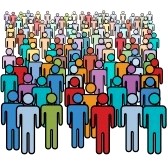 Cílová skupina: Rodiče dětí, které navštěvují 1. stupeň ZŠ
N = 289
PŘEHLED O PITNÉM REŽIMU DĚTÍ
82 % rodičů deklaruje, že mají přehled o pitném režimu svých dětí.
O pitném režimu svých dětí na 1. stupni ZŠ nemá přehled 18 % rodičů.

Přehled o pitném režimu svých dětí nemají častěji lidé z menších obcí a měst (5-20 tis. obyvatel), dále lidé z regionu Čechy (mimo Prahu) a lidé, jejichž děti si někdy ve škole kupovaly/kupují nápoje.
Všichni respondenti; N = 289
[Speaker Notes: a]
PITNÝ REŽIM DĚTÍ VE ŠKOLE – SOUHRN
Celkové množství zkonzumovaných nápojů během dne
Druhy nápojů zkonzumovaných během dne
Děti na 1. stupni ZŠ vypijí během dne nejvíce vody (z kohoutku) – průměrně vypijí 0,6 l vody.
36 % dětí z 1. stupně ZŠ vypije během dne půl litru až litr tekutin.
31 % dětí vypije litr až litr a půl tekutin a 8 % dětí vypije dokonce dva nebo více litrů tekutin za den.
Děti z 1. stupně ZŠ pijí nejčastěji čaj, šťávu a obyčejnou vodu.
Respondenti, kteří mají přehled o pitném režimu svých dětí; N = 238
[Speaker Notes: a]
PITNÝ REŽIM DĚTÍ VE ŠKOLE – MNOŽSTVÍ VS. DRUHY
Mléko
Voda
Šťáva
Čaj
N = 12!
N = 111
N = 122
N = 127
Limonáda
Džus
Minerálka
Zatímco vody či šťávy děti většinou vypijí půl litru až litr za den, čaje vypijí kolem 300 ml, což odpovídá zhruba jednomu hrnečku.
N = 10!
N = 25!
N = 26!
Respondenti, jejichž děti pijí daný nápoj; N = viz. graf
[Speaker Notes: a]
PITNÝ REŽIM DĚTÍ VE ŠKOLE – MNOŽSTVÍ VS. DOBA
Děti na prvním stupni ZŠ k obědu nejčastěji vypijí 250-299 ml nějakého nápoje, což odpovídá zhruba jednomu hrnečku.
Respondenti, kteří mají přehled o pitném režimu svých dětí; N = 238
[Speaker Notes: a]
PITNÝ REŽIM DĚTÍ VE ŠKOLE – DRUHY VS. DOBA
Děti si na prvním stupni ZŠ dávají v průběhu celého dne nejčastěji vodu se šťávou (donesenou z domu), vodu z kohoutku, nebo čaj.
Děti si na prvním stupni ZŠ k obědu dávají nejčastěji čaj (slazený i neslazený).
Respondenti, kteří mají přehled o pitném režimu svých dětí; N = 238
[Speaker Notes: a]
DŮLEŽITOST PÉČE O MLÉČNÉ ZUBY
TÉMĚŘ VŠICHNI RODIČE DĚTÍ Z 1. STUPNĚ ZŠ DEKLARUJÍ, ŽE JE DŮLEŽITÉ PEČOVAT JIŽ O MLÉČNÉ ZUBY JEJICH DĚTÍ.
Všichni respondenti; N = 289
[Speaker Notes: a]
DENTÁLNÍ HYGIENA – DOPORUČENÍ OD ZUBAŘE
DENTÁLNÍ HYGIENU NAVŠTĚVUJE SE SVÝM DÍTĚTEM 24 % RODIČŮ.
Návštěvu dentální hygieny doporučil zubař 23 % rodičů dětí z 1. stupně ZŠ.
Bez ohledu na doporučení zubaře se svým dítětem navštěvuje dentální hygienu téměř čtvrtina (24 %) rodičů.
Všichni respondenti; N = 289
[Speaker Notes: a]
DENTÁLNÍ HYGIENA – NÁZOR RODIČŮ
NÁZOR NA DENTÁLNÍ HYGIENTU DĚTÍ NENÍ MEZI RODIČI JEDNOZNAČNÝ.
Názor na dentální hygienu dětí rozděluje rodiče téměř na poloviny.

Zatímco jedna část se domnívá, že pravidelná návštěva dítěte u dentální hygienistky je důležitá, druhá část se domnívá, že jde o zbytečný výdaj.
Všichni respondenti; N = 289
[Speaker Notes: a]
OCHOTA ZAPLATIT 300 Kč ZA ŠKOLNÍ AKTIVITY
PREVENTIVNÍ PROGRAMY JSOU NA POSLEDNÍM MÍSTĚ (Z VYBRANÝCH AKTIVIT), ZA KTERÉ BY RODIČE BYLI OCHOTNI ZAPLATIT 300 KČ.
Do jaké míry jsou rodiče ochotni platit 300 Kč za tyto aktivity?
Přestože se preventivní programy v oblasti zdraví umístily až na posledním místě (z vybraných aktivit), míra ochoty zaplatit 300 Kč i za ně je poměrně vysoká. 70 % rodičů by za takový program byla ochotna oněch 300 Kč zaplatit.
Všichni respondenti; N = 289
[Speaker Notes: a]
KTERÉ PREVENTIVNÍ PROGRAMY BY UVÍTALI?
RODIČE DĚTÍ Z 1. STUPNĚ ZŠ BY NEJRADĚJI UVÍTALI PREVENTIVNÍ PROGRAMY ZAMĚŘENÉ NA DROGY, NÁSLEDUJE KOUŘENÍ A GAMBLERSTVÍ.
Do jaké míry by rodiče uvítali tyto preventivní programy?
Preventivní program týkající se zubního zdraví se umístil na 4 místě (ze 7 možných). 
71 % rodičů dětí by tento typ preventivního programu pro své dítě (nad rámec povinné výuky) uvítalo.
Všichni respondenti; N = 289
[Speaker Notes: a]
PREFERENCE TYPU PREVENTIVNÍHO PROGRAMU
RODIČE DĚTÍ Z 1. STUPNĚ ZŠ PRO SVÉ DĚTI PREFERUJÍ DLOUHODOBÉ A PRAKTICKÉ PREVENTIVNÍ PROGRAMY V OBLASTI ZDRAVÍ.
Všichni respondenti; N = 289
[Speaker Notes: a]
POSTOJ KE VZDĚLÁVÁNÍ OHLEDNĚ ZUBNÍHO ZDRAVÍ VE ŠKOLÁCH
PODLE 85 % DOTÁZANÝCH RODIČŮ DĚTÍ Z 1. STUPNĚ ZŠ MÁ SMYSL DĚTI VE ŠKOLÁCH VZDĚLÁVAT V OBLASTI ZUBNÍHO ZDRAVÍ.
Všichni respondenti; N = 289
[Speaker Notes: a]
ZÁŠTITA PREVENTIVNÍCH PROGRAMŮ – MÍRA DŮVĚRY
NEJVÍCE DŮVĚRYHODNĚ PŮSOBÍ NA RODIČE PREVENTIVNÍ PROGRAMY V OBLASTI ZDRAVÍ, KTERÉ Zaštiťují LÉKAŘI, NEJMÉNĚ DŮVĚRYHODNĚ PAK PROGRAMY, KTERÉ ZAŠTIŤUJE ŠKOLA SAMOTNÁ (UČITELÉ).
Do jaké míry rodiče důvěřují preventivním programům pod záštitou těchto osob/organizací?
Všichni respondenti; N = 289
[Speaker Notes: a]
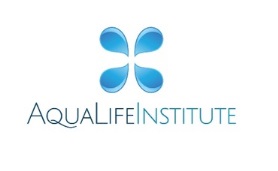 DĚKUJEME ZA POZORNOST!